See beginning of mitosis slide set for outline content for these slides
Spermatogenesis results in 
4 gametes per meiotic division
cell differentation, sperm formation (mature, haploid male gametes)
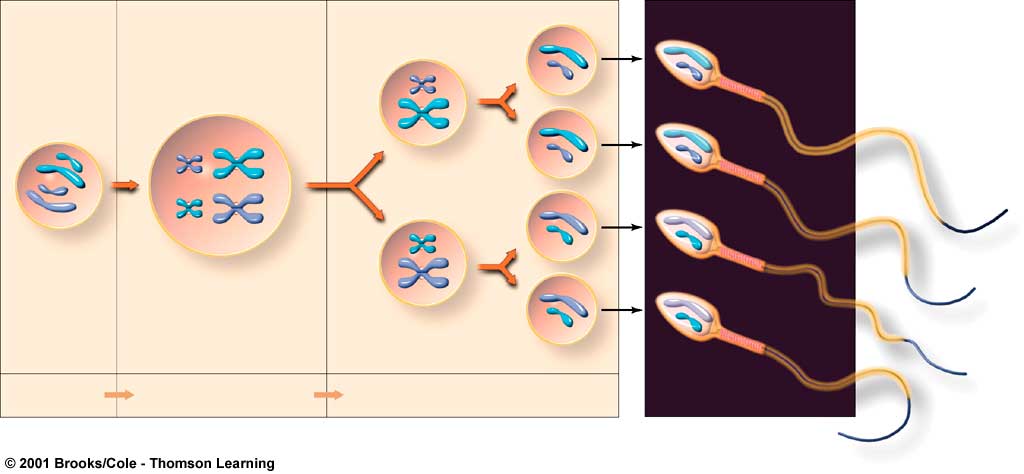 secondary spermatocytes (haploid)
spermato-
gonium (diploid male reproductive cell)
primary spermatocyte (diploid)
spermatids (haploid)
MEIOSIS  I,
CYTOPLASMIC DIVISION
MEIOSIS  II,
CYTOPLASMIC DIVISION
GROWTH
[Speaker Notes: What is the ploidy state of each stage?

Count the number of centromeres in each cell to determine its ploidy (doesn’t correlate with the number of linear DNA molecules).]
Oogenesis results in 
1 gamete per meiotic division
three polar bodies (haploid)
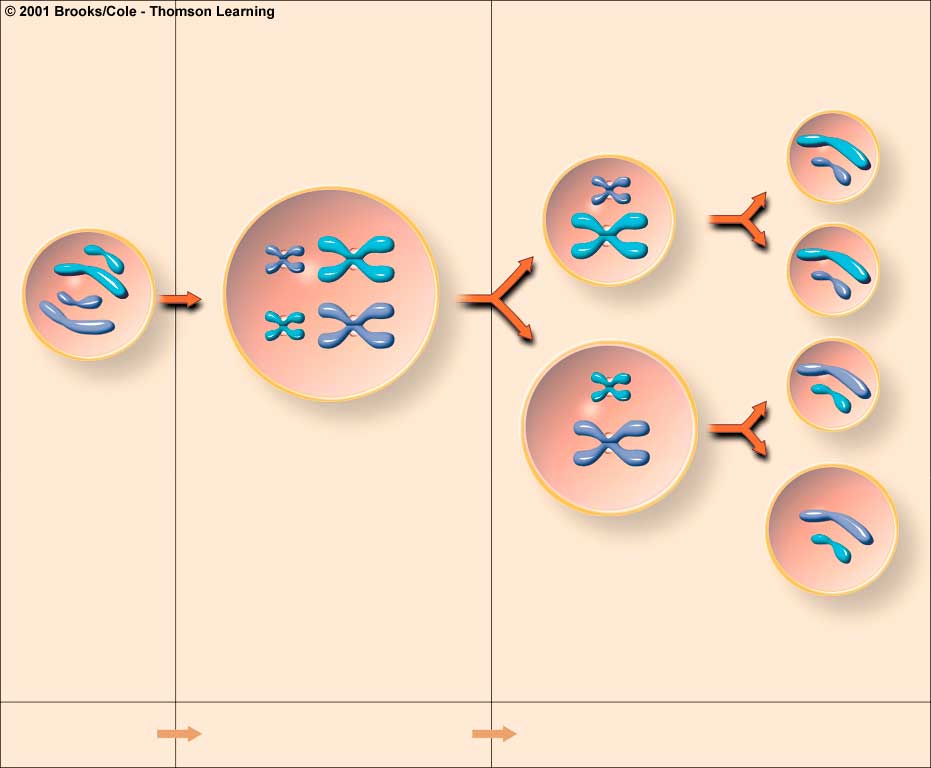 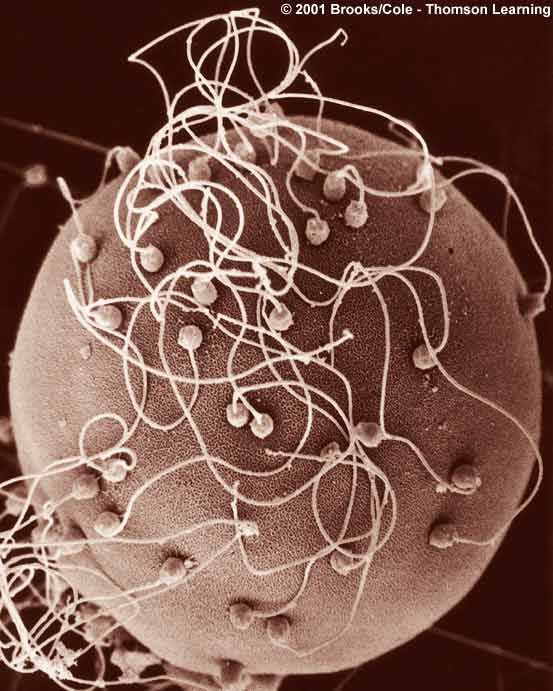 first polar body (haploid)
oogonium (diploid reproductive cell)
primary oocyte (diploid)
secondary oocyte (haploid)
ovum (haploid)
MEIOSIS I,
CYTOPLASMIC DIVISION
MEIOSIS II,
CYTOPLASMIC DIVISION
GROWTH
Trisomy 21 (Down’s Syndrome) is due to incorrect segregation of chromosome 21 during meiosis
3rd Chromosome 21
Incidence of Down’s Syndrome According to Mother’s Age
Trisomy 13
Polydactyly
Ocular defects
Cleft lip and palate
Microcephaly
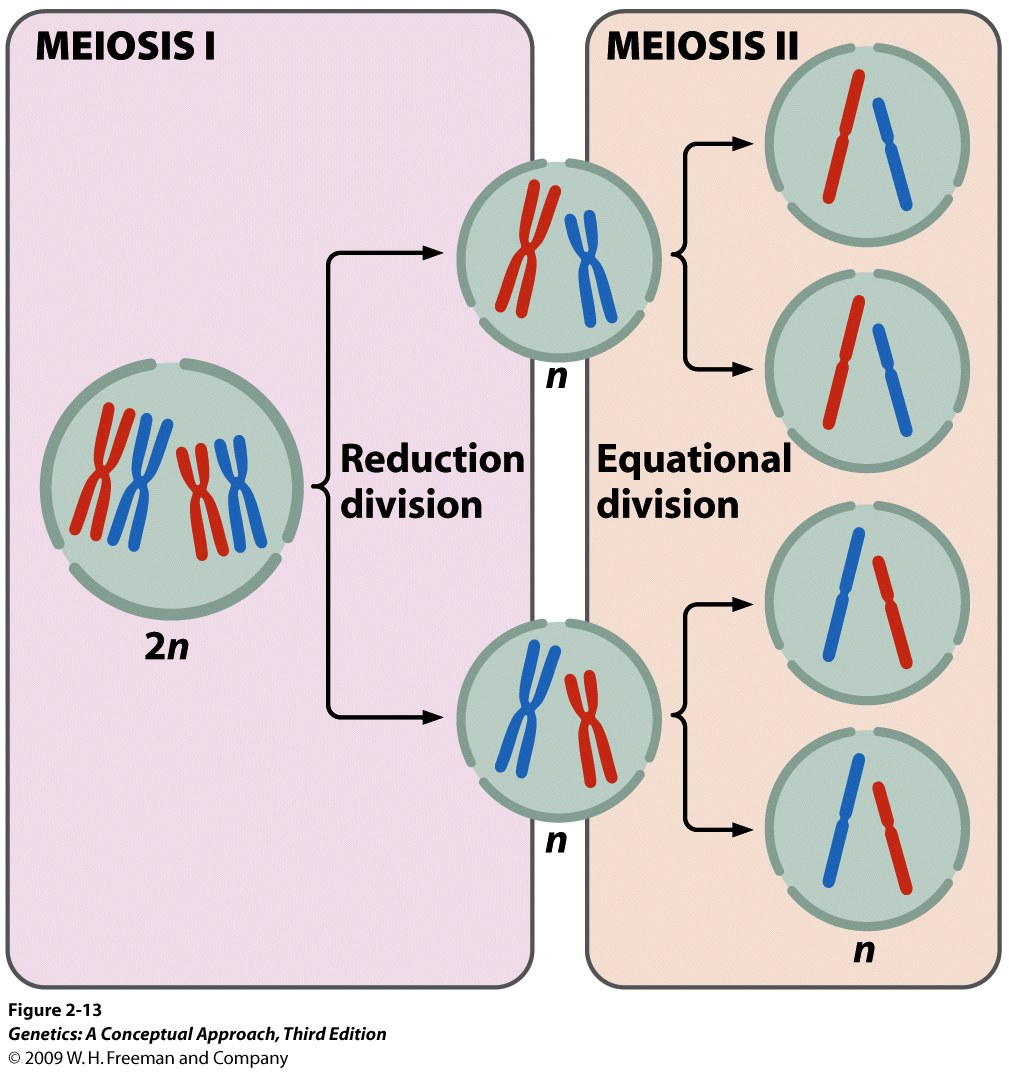 diploid,
duplicated
haploid,
duplicated
haploid,
unduplicated
[Speaker Notes: 2.13 Meiosis includes two cell divisions. In this illustration, the original cell is 2n − 4.After two meiotic divisions, each resulting cell is 1n − 2.]
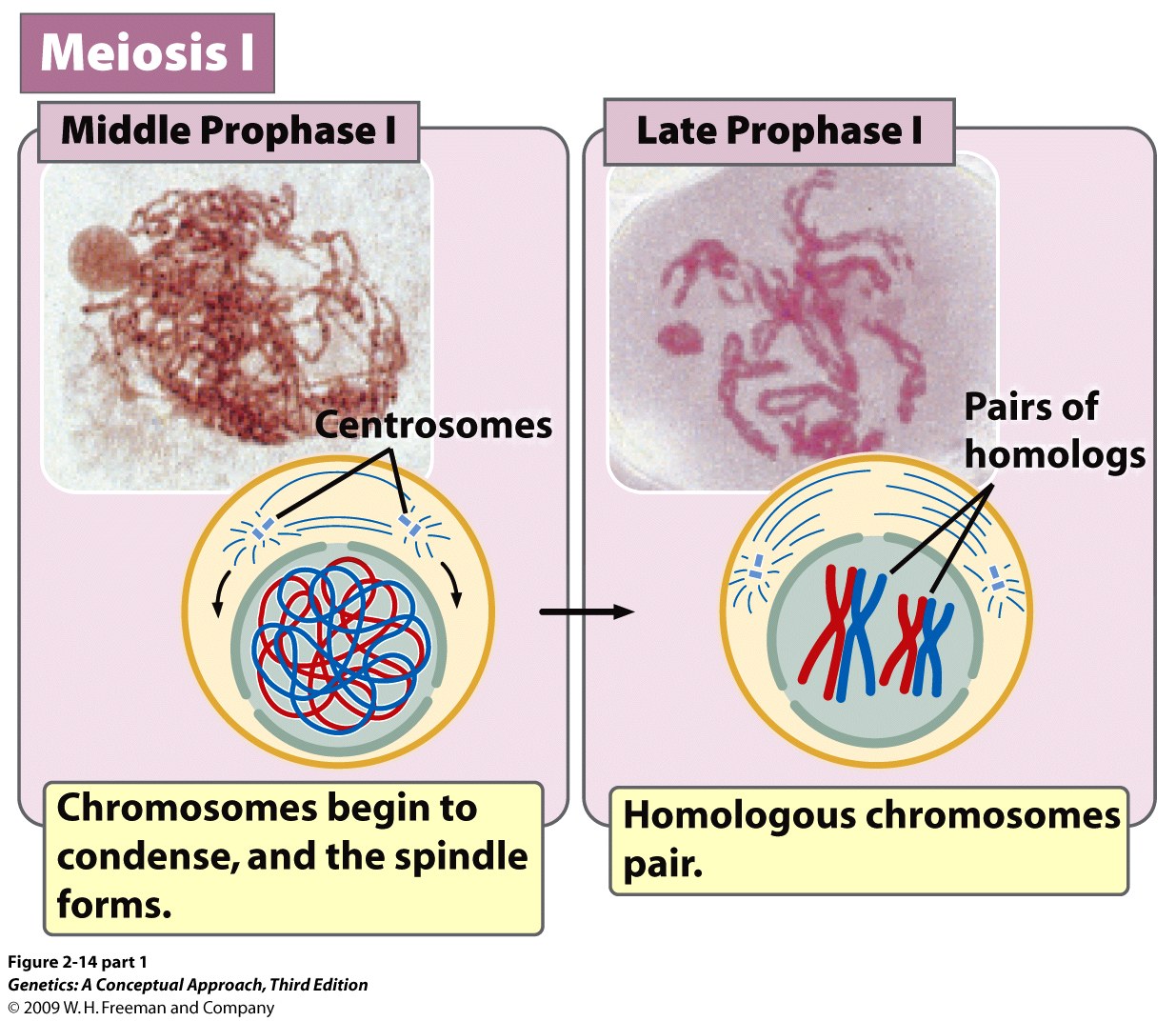 [Speaker Notes: 2.14 (part 1) Meiosis is divided into stages. [Photographs by C. A. Hasenkampf/Biological Photo Service.]]
Non-sister chromatids on homologous chromosomes exchange DNA during meiotic recombination
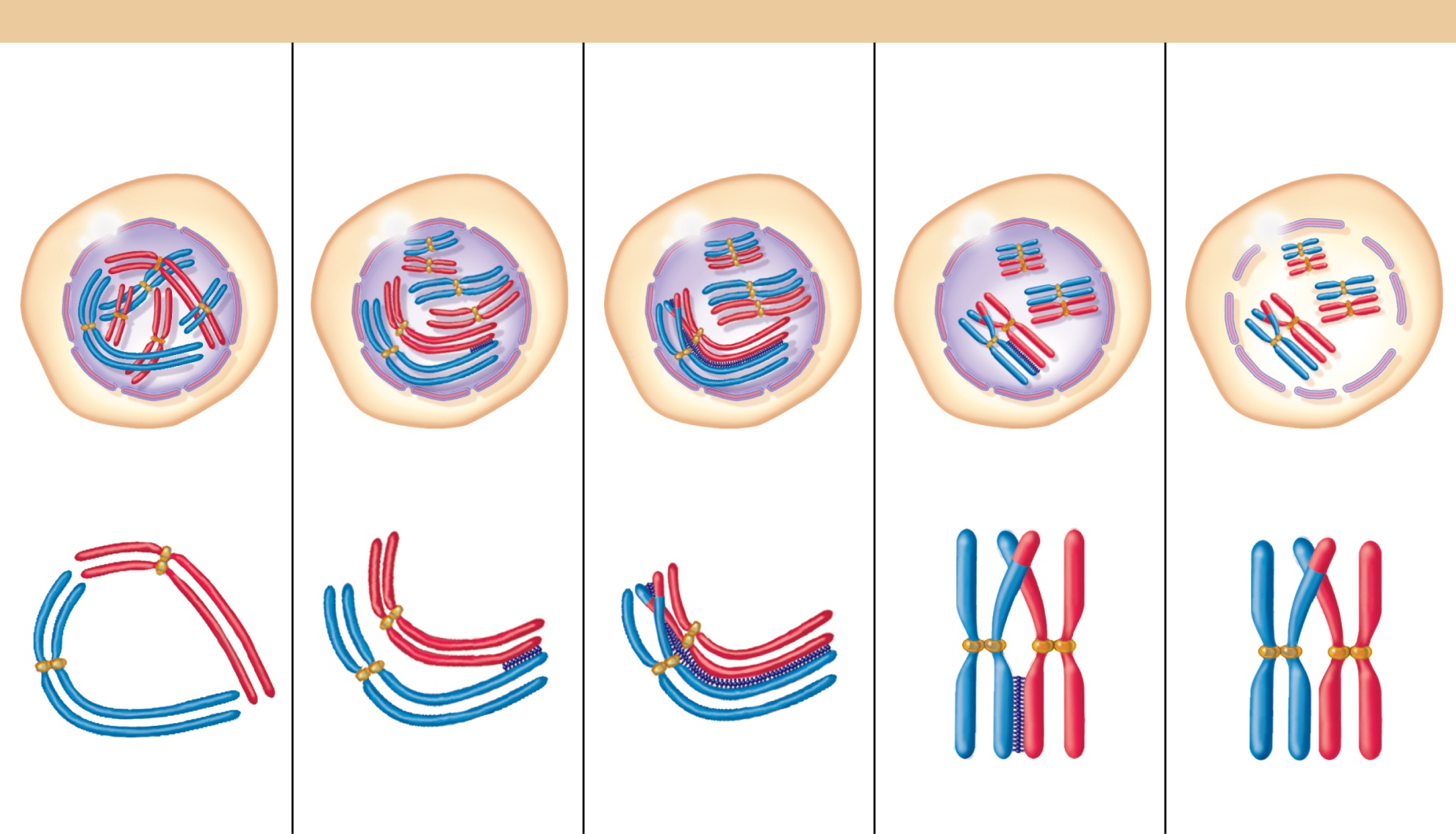 STAGES OF PROPHASE OF MEIOSIS I
DIAKINESIS
LEPTOTENE
ZYGOTENE
PACHYTENE
DIPLOTENE
Nuclear
membrane
Bivalent
forming
Nuclear membrane
fragmenting
Chiasma
Synaptonemal
complex forming
Replicated chromosomes
condense.
Synapsis begins.
A bivalent has formed and
crossing over has occurred.
Synaptonemal complex
dissociates.
End of prophase I
Figure 2.10—Brooker Genetics
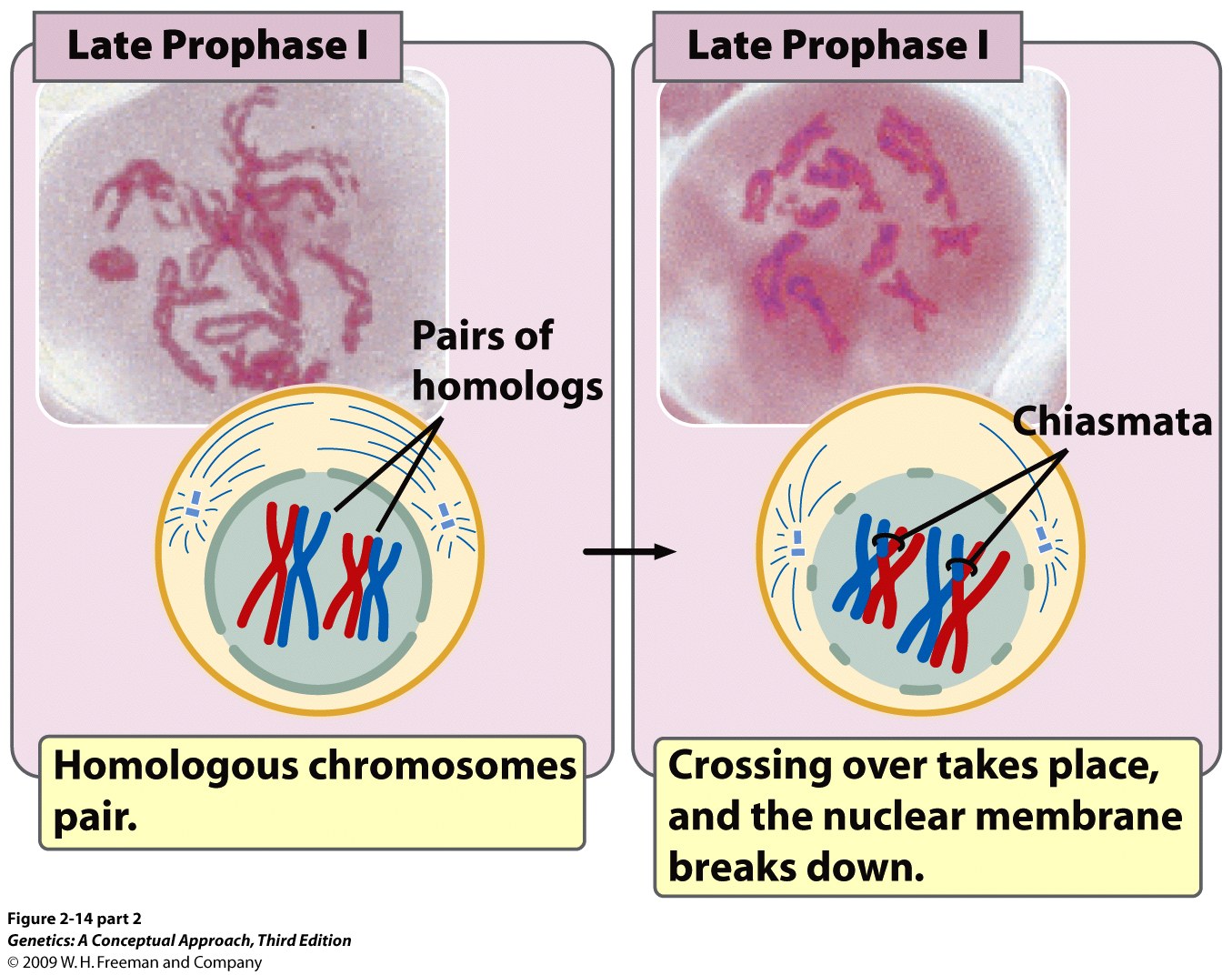 [Speaker Notes: 2.14 (part 2) Meiosis is divided into stages. [Photographs by C. A. Hasenkampf/Biological Photo Service.]]
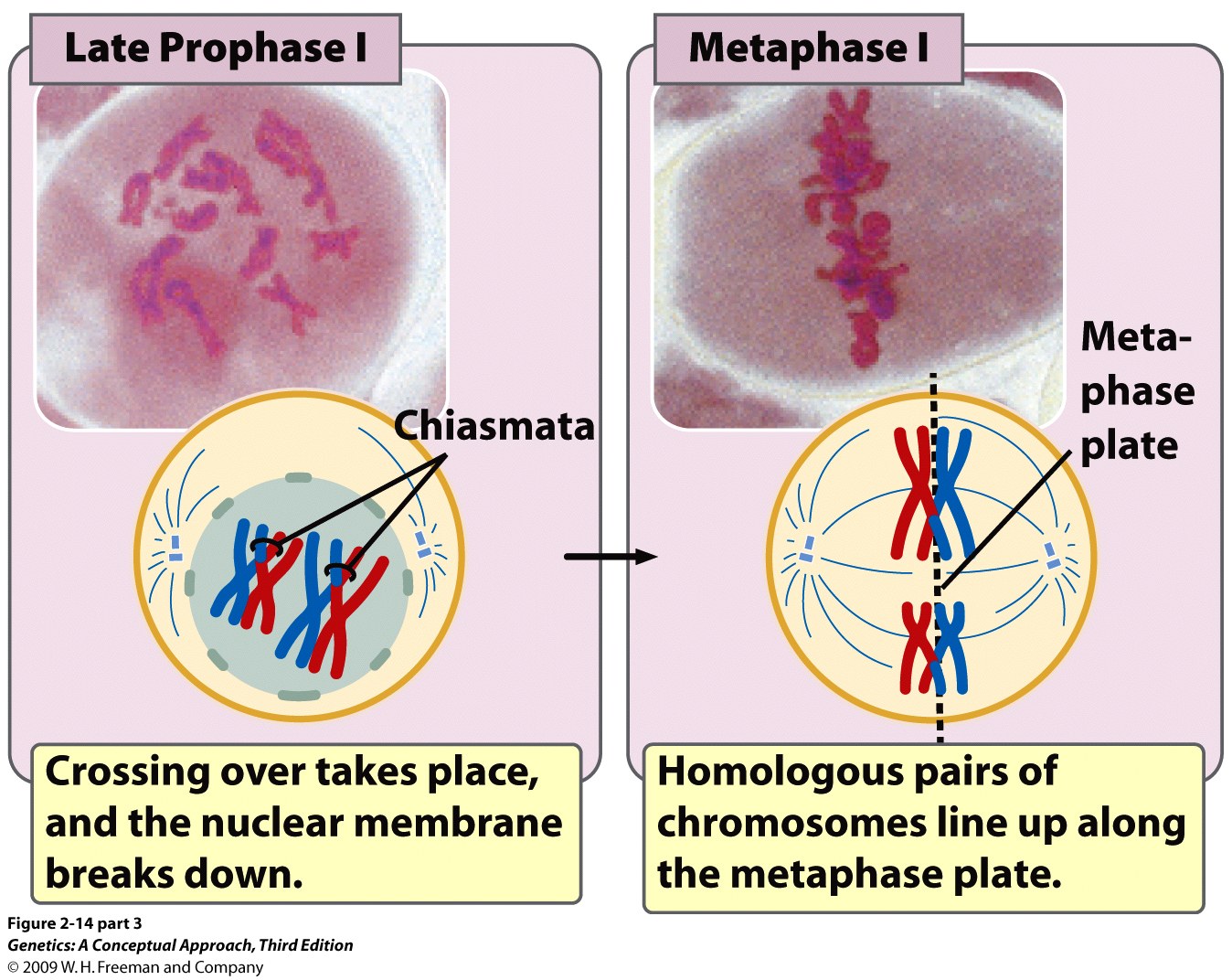 [Speaker Notes: 2.14 (part 3) Meiosis is divided into stages. [Photographs by C. A. Hasenkampf/Biological Photo Service.]]
Anaphase I—splitting of homologous pairs
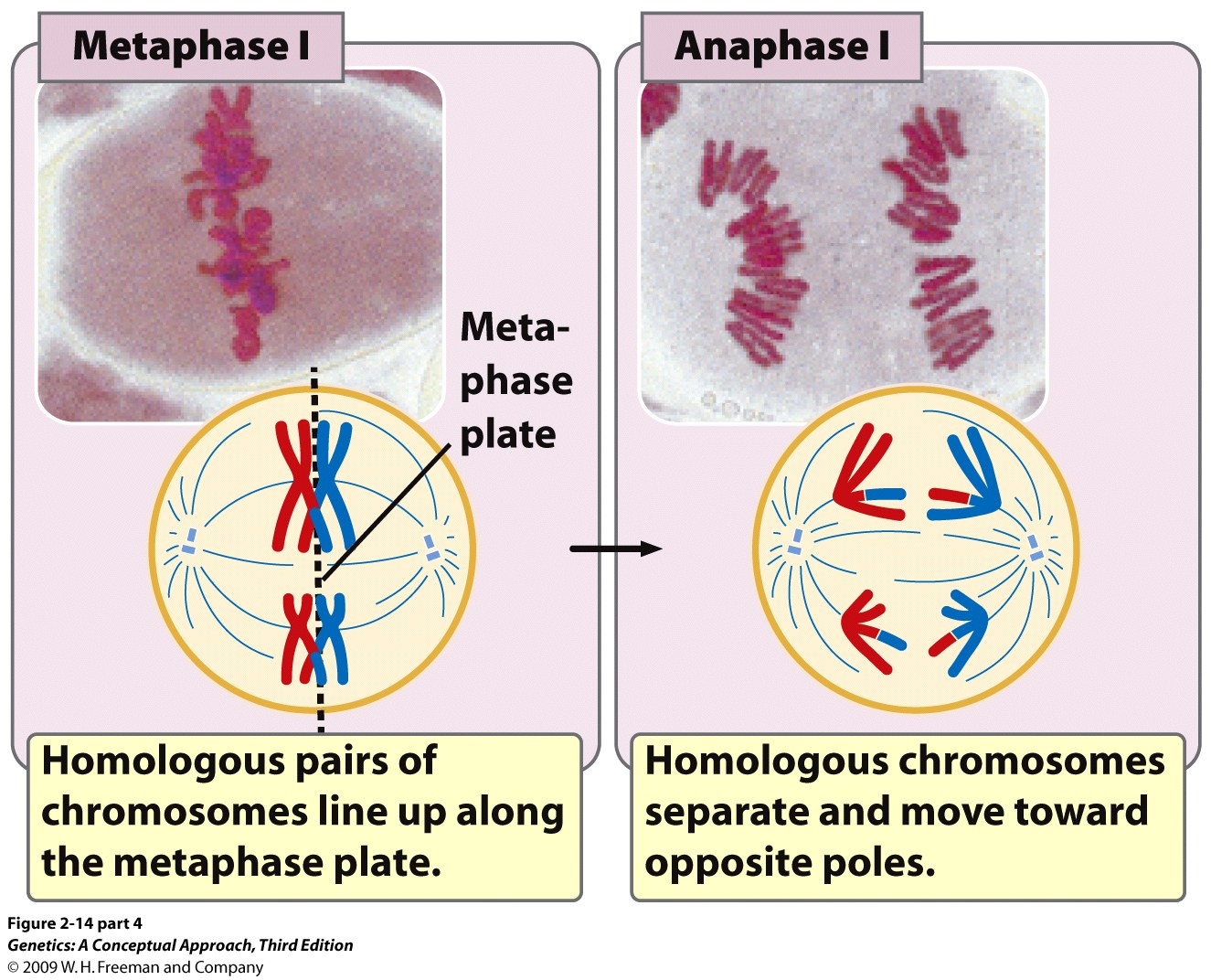 [Speaker Notes: 2.14 (part 4) Meiosis is divided into stages. [Photographs by C. A. Hasenkampf/Biological Photo Service.]]
Anaphase I—splitting of homologous pairs
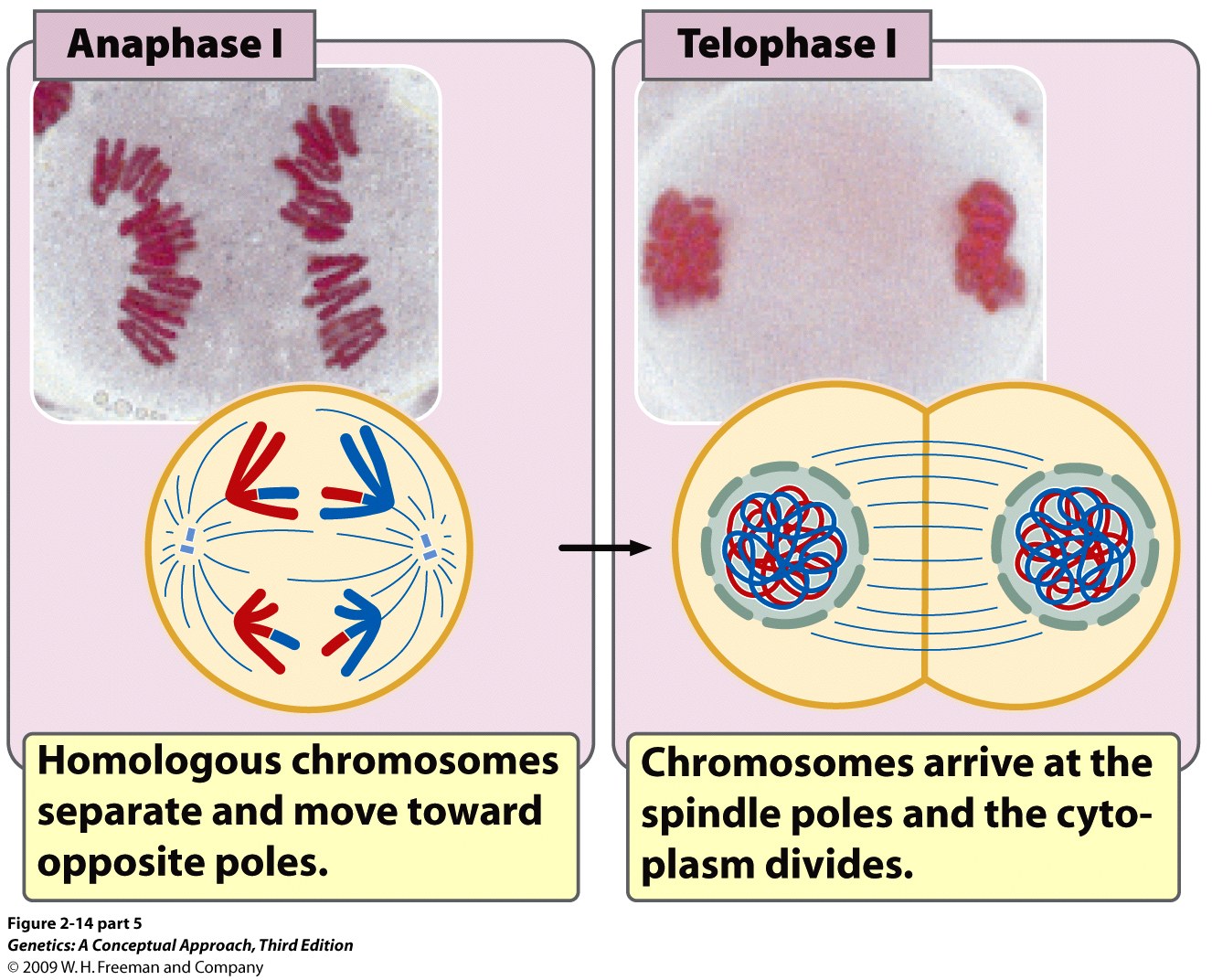 [Speaker Notes: 2.14 (part 5) Meiosis is divided into stages. [Photographs by C. A. Hasenkampf/Biological Photo Service.]]
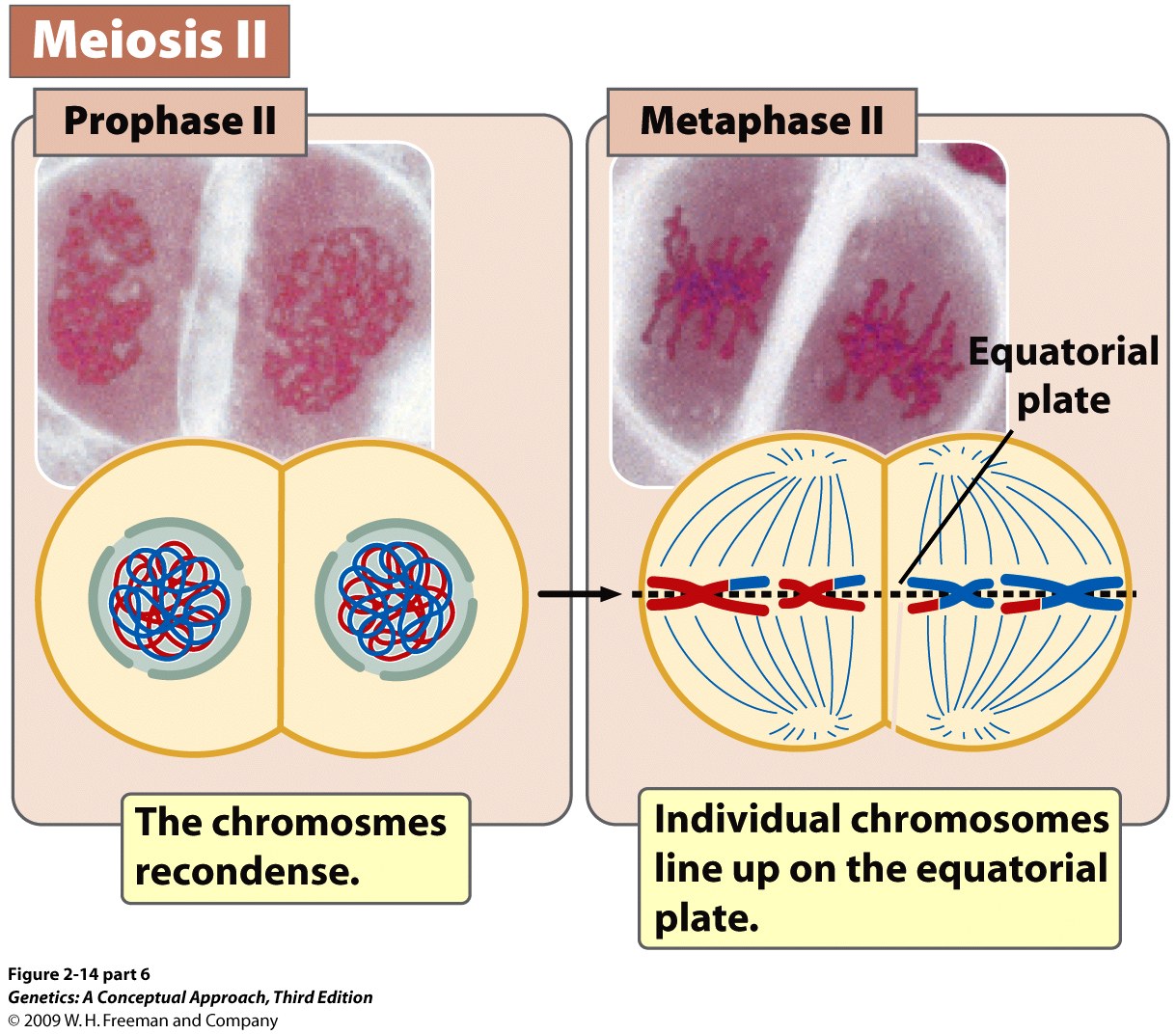 [Speaker Notes: 2.14 (part 6) Meiosis is divided into stages. [Photographs by C. A. Hasenkampf/Biological Photo Service.]]
Anaphase 2—splitting of single duplicated chromosomes
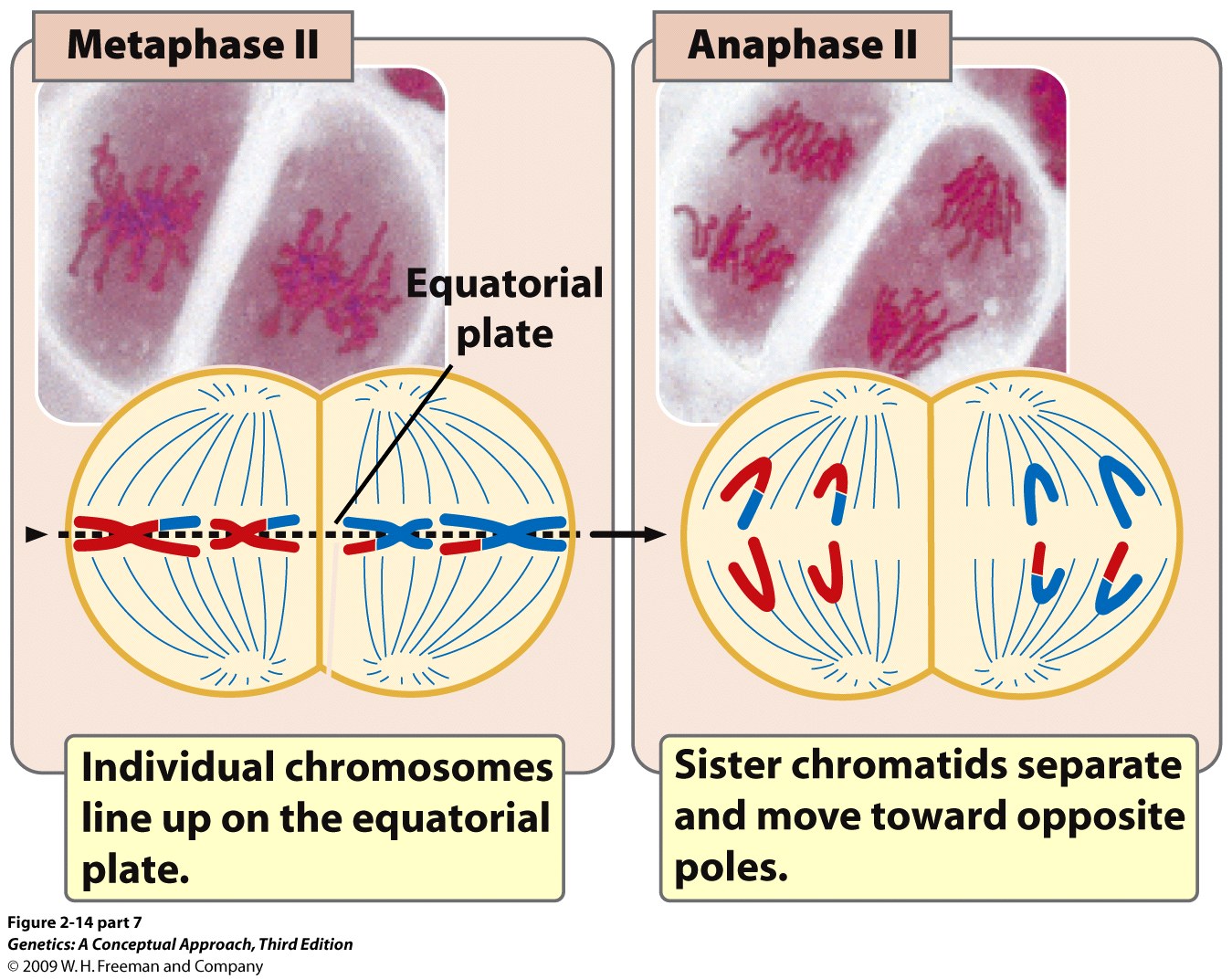 [Speaker Notes: 2.14 (part 7) Meiosis is divided into stages. [Photographs by C. A. Hasenkampf/Biological Photo Service.]]
Anaphase 2—splitting of single duplicated chromosomes
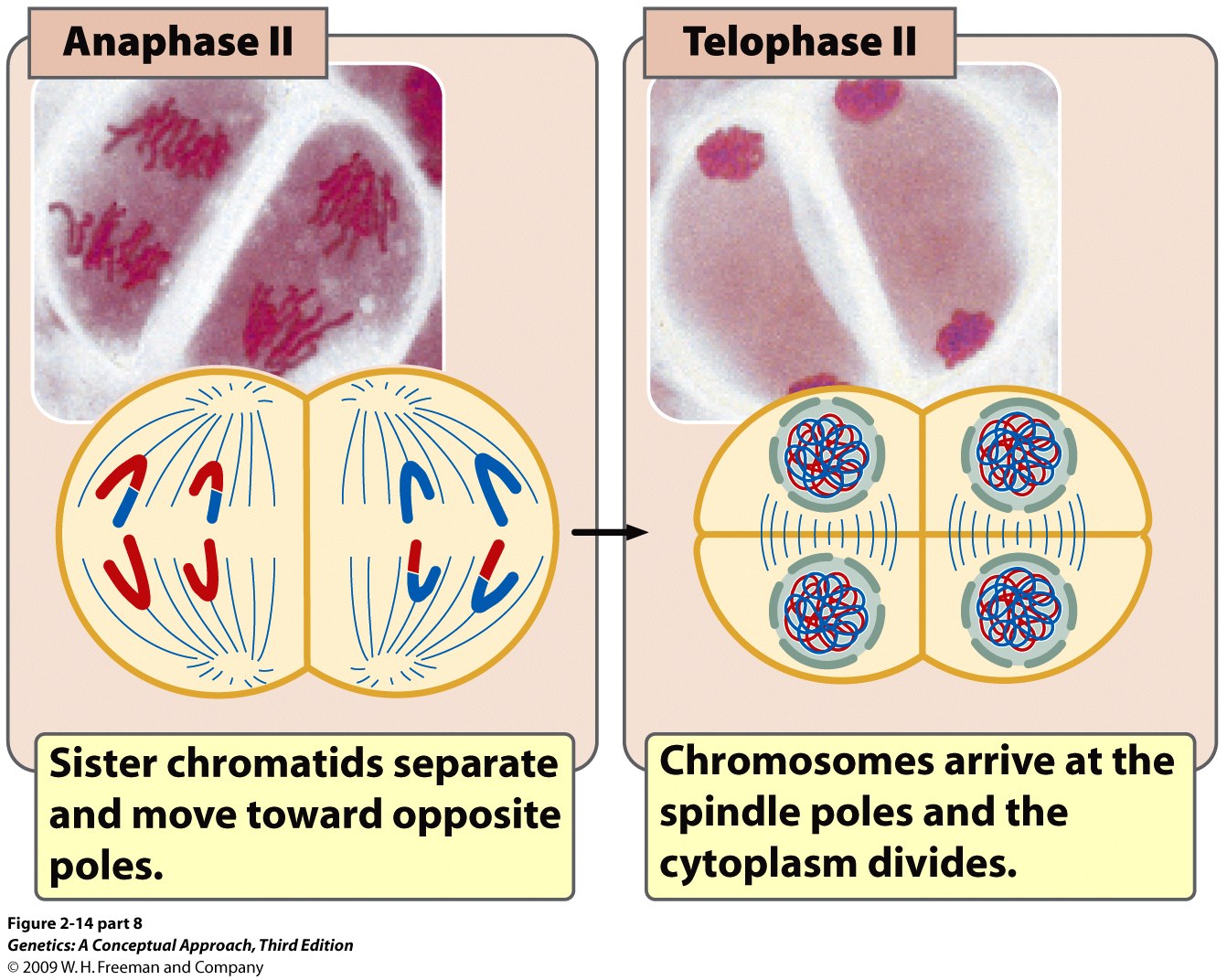 [Speaker Notes: 2.14 (part 8) Meiosis is divided into stages. [Photographs by C. A. Hasenkampf/Biological Photo Service.]]
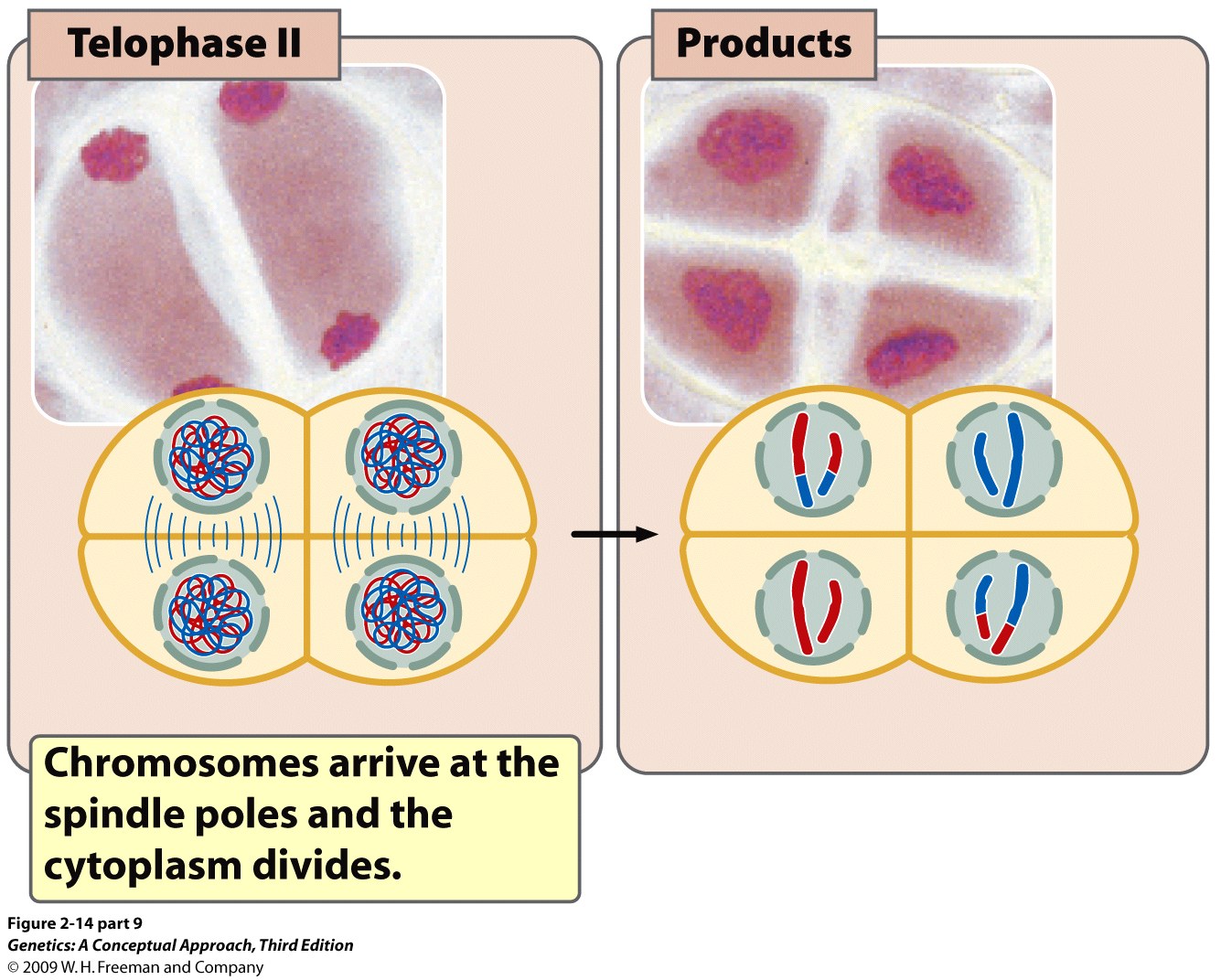 [Speaker Notes: 2.14 (part 9) Meiosis is divided into stages. [Photographs by C. A. Hasenkampf/Biological Photo Service.]]
Meiosis video
http://vcell.ndsu.nodak.edu/animations/meiosis/index.htm
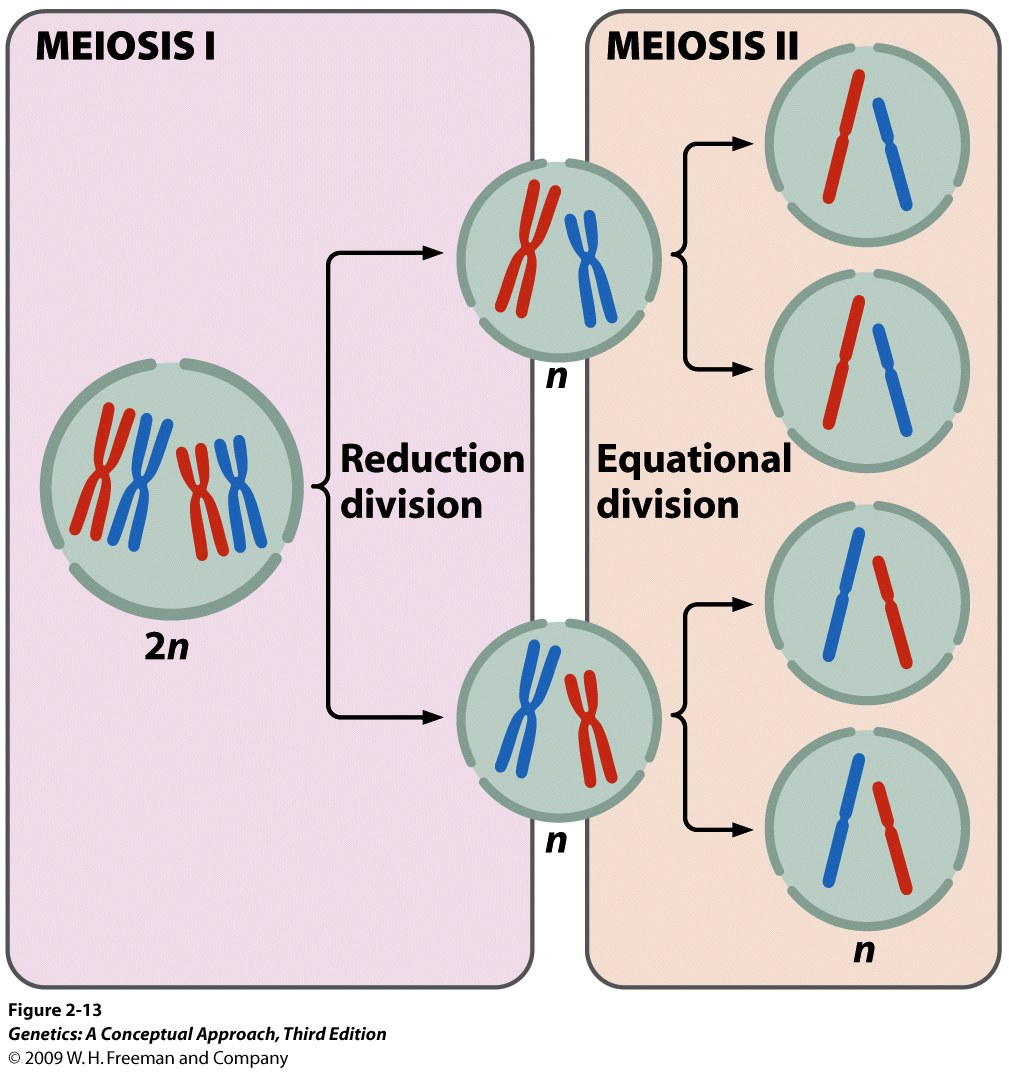 S-phase
diploid,
unduplicated
diploid,
duplicated
haploid,
duplicated
haploid,
unduplicated
[Speaker Notes: 2.13 Meiosis includes two cell divisions. In this illustration, the original cell is 2n − 4.After two meiotic divisions, each resulting cell is 1n − 2.]
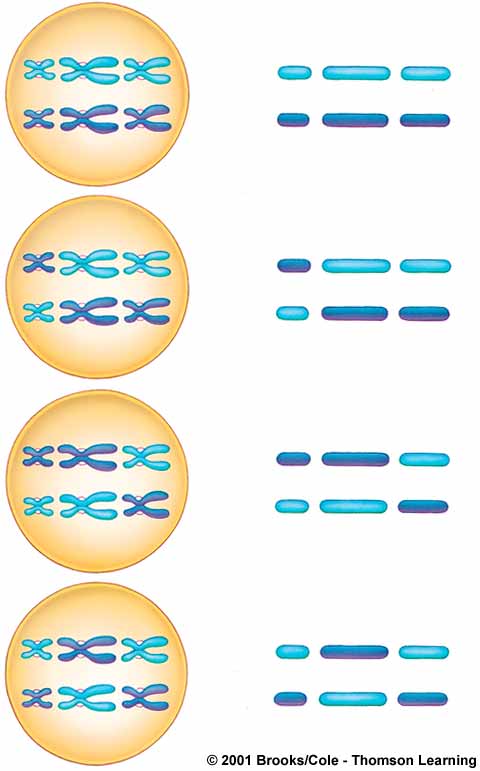 1
2
3
Random segregation of homologous chromosomes also increases genetic diversity of gametes
combinations possible
or
or
or
Crossing over produces new genetic variation
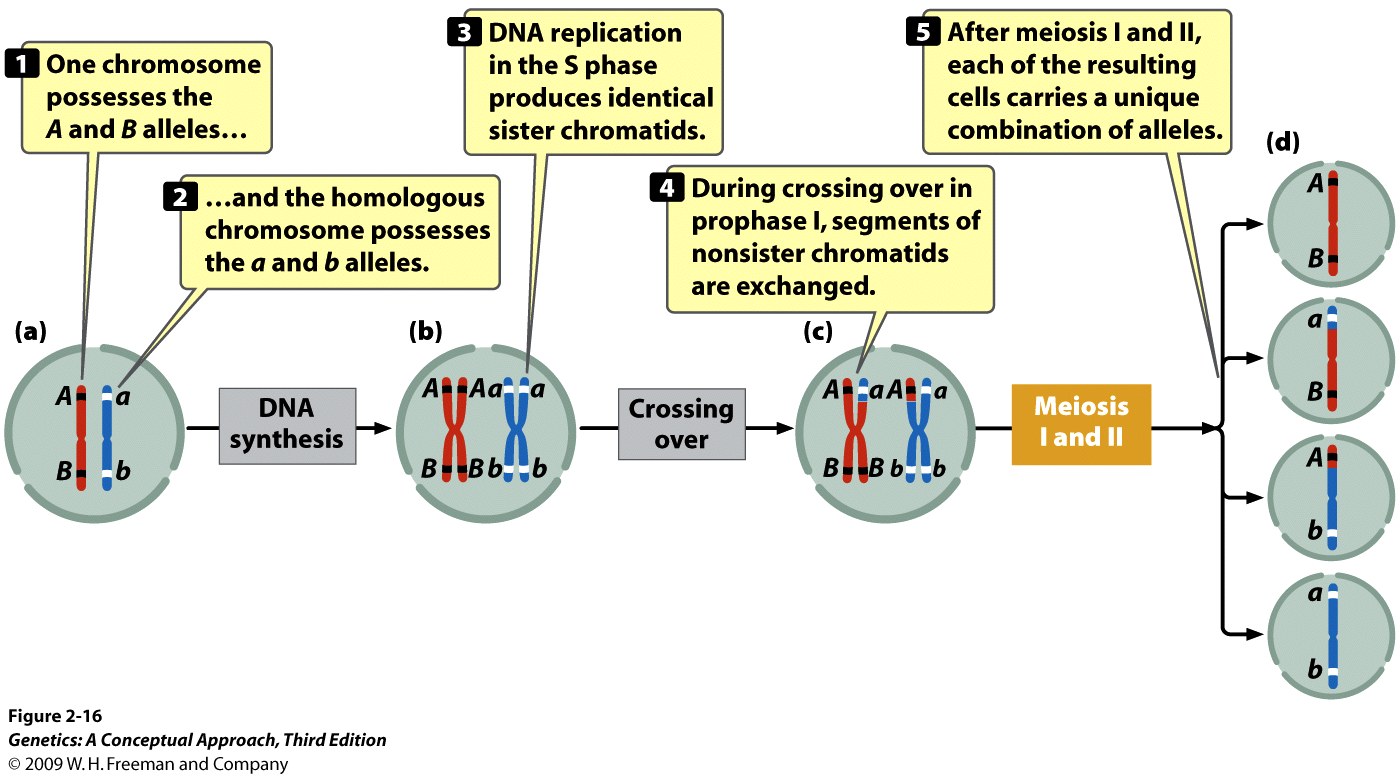 Dominant
recessive
[Speaker Notes: 2.16 Crossing over produces genetic variation.]
Crossing over produces new genetic variation
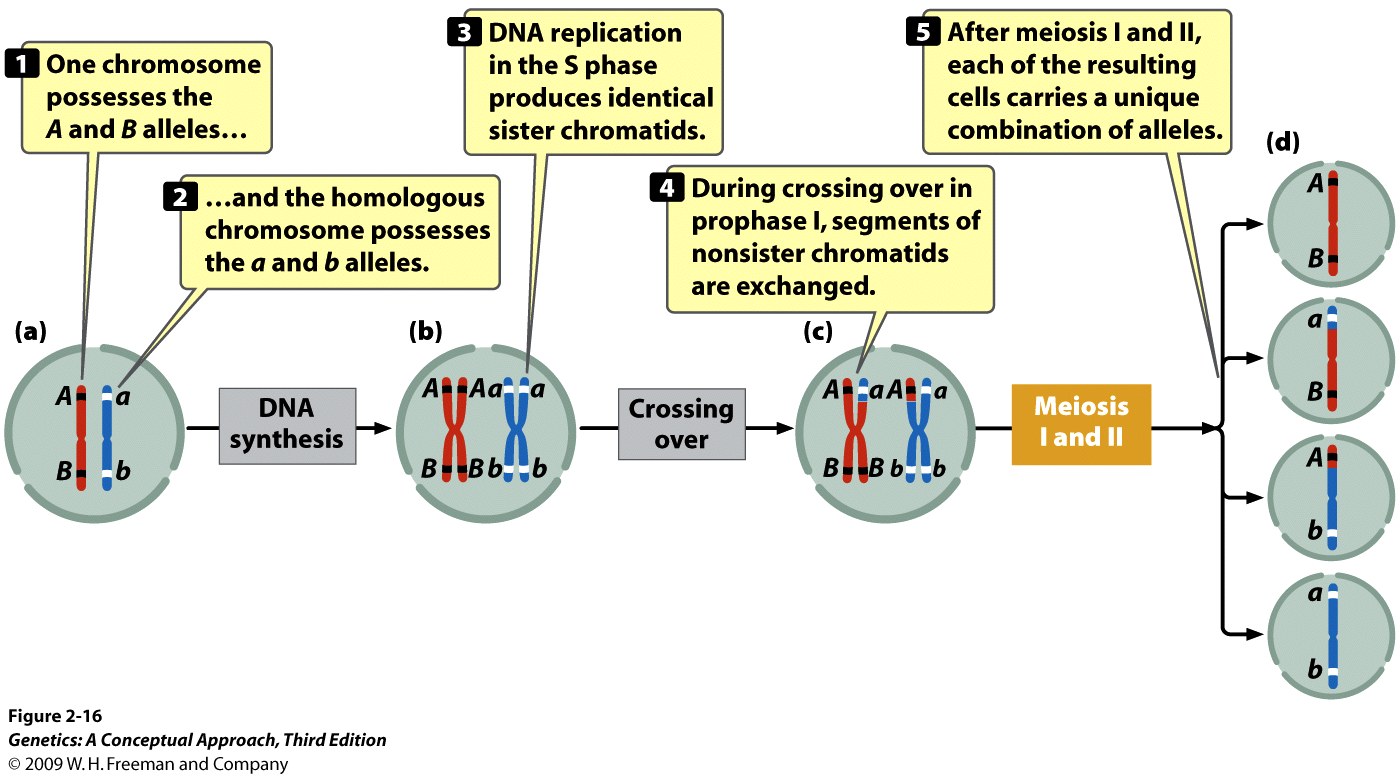 Dominant
recessive
[Speaker Notes: 2.16 Crossing over produces genetic variation.]
Crossing over produces new genetic variation
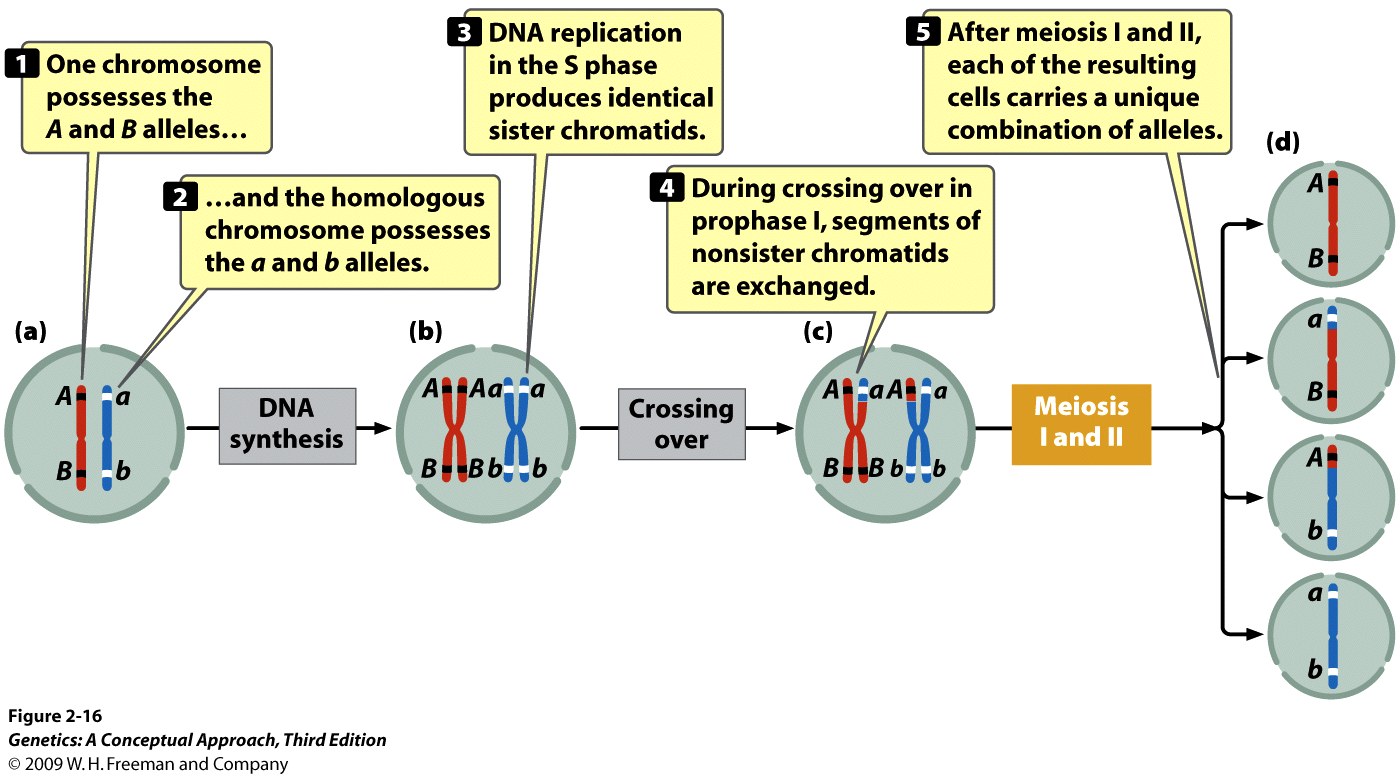 Dominant
recessive
[Speaker Notes: 2.16 Crossing over produces genetic variation.]
Crossing over produces new genetic variation
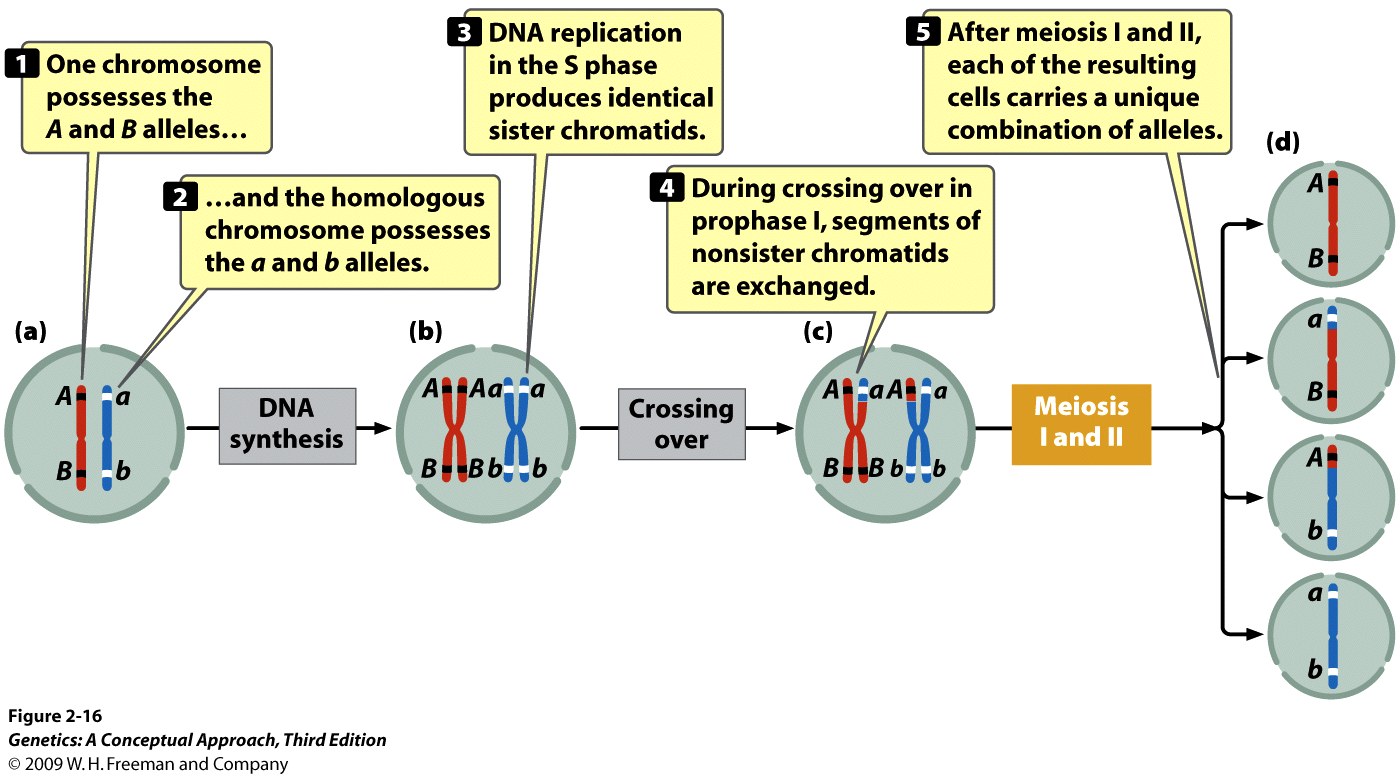 Dominant
recessive
[Speaker Notes: 2.16 Crossing over produces genetic variation.]
Crossing over produces new genetic variation
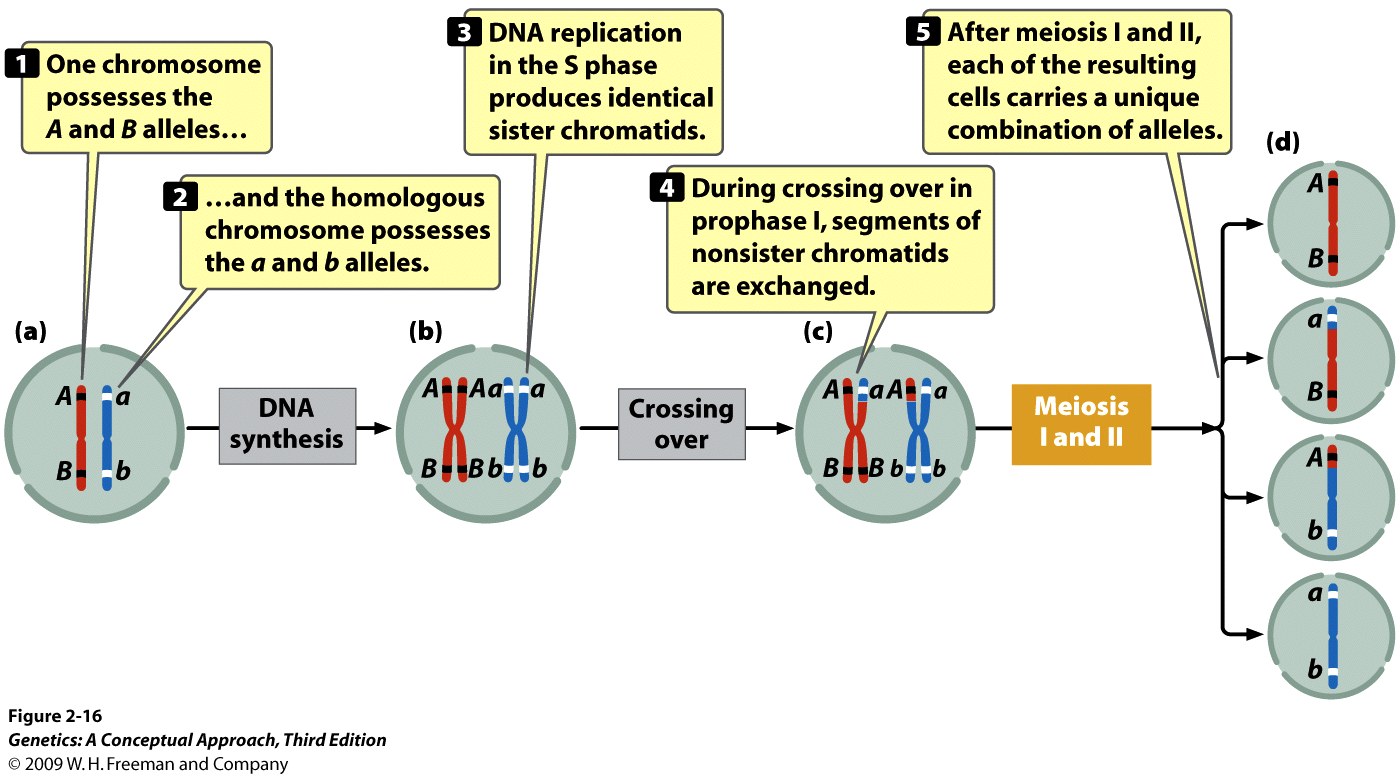 Dominant
recessive
[Speaker Notes: 2.16 Crossing over produces genetic variation.]
Spermatogenesis results in 
4 gametes per meiotic division
cell differentation, sperm formation (mature, haploid male gametes)
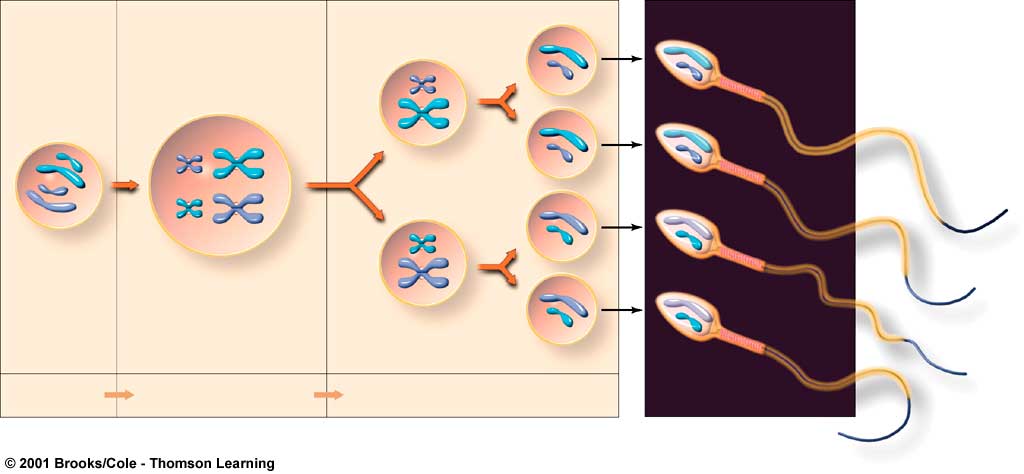 secondary spermatocytes (n?)
spermato-
gonium (diploid male reproductive cell)
primary spermatocyte
(n?)
spermatids (haploid)
MEIOSIS  I,
CYTOPLASMIC DIVISION
MEIOSIS  II,
CYTOPLASMIC DIVISION
GROWTH
[Speaker Notes: What is the ploidy state of each stage?

Count the number of centromeres in each cell to determine its ploidy (doesn’t correlate with the number of linear DNA molecules).]
Trisomy 21 (Down’s Syndrome) is due to incorrect segregation of chromosome 21 during meiosis
3rd Chromosome 21
Nondisjunction
From Campbell and Reece, Biology, 7th ed.
Mitosis and meiosis compared
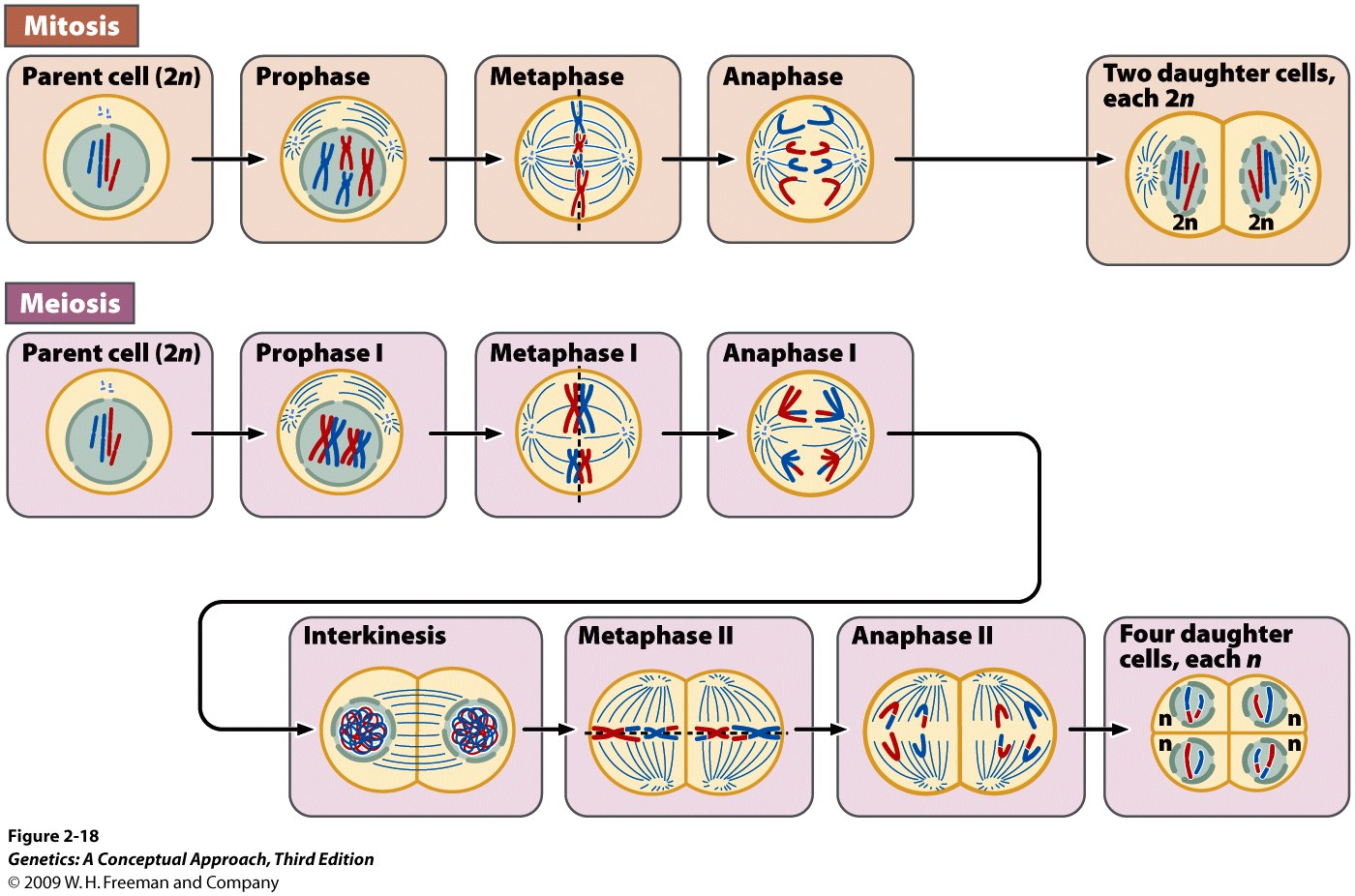 Which phase in meiosis is most comparable to metaphase of mitosis?
[Speaker Notes: 2.18 Mitosis and meiosis compared.]
These cells were all taken from the same individual (a mammal).  Identify the cell division events occurring in each cell and explain your reasoning.  What is the sex of the individual?  What is the diploid chromosome number?
These cells were all taken from the same individual (a mammal).  Identify the cell division events occurring in each cell and explain your reasoning.  What is the sex of the individual?  FemaleWhat is the diploid chromosome number?  N = 3, diploid no. = 2n or 6
Anaphase I of Meiosis
Anaphase of Mitosis
Anaphase II of Meiosis
Metaphase I of Meiosis
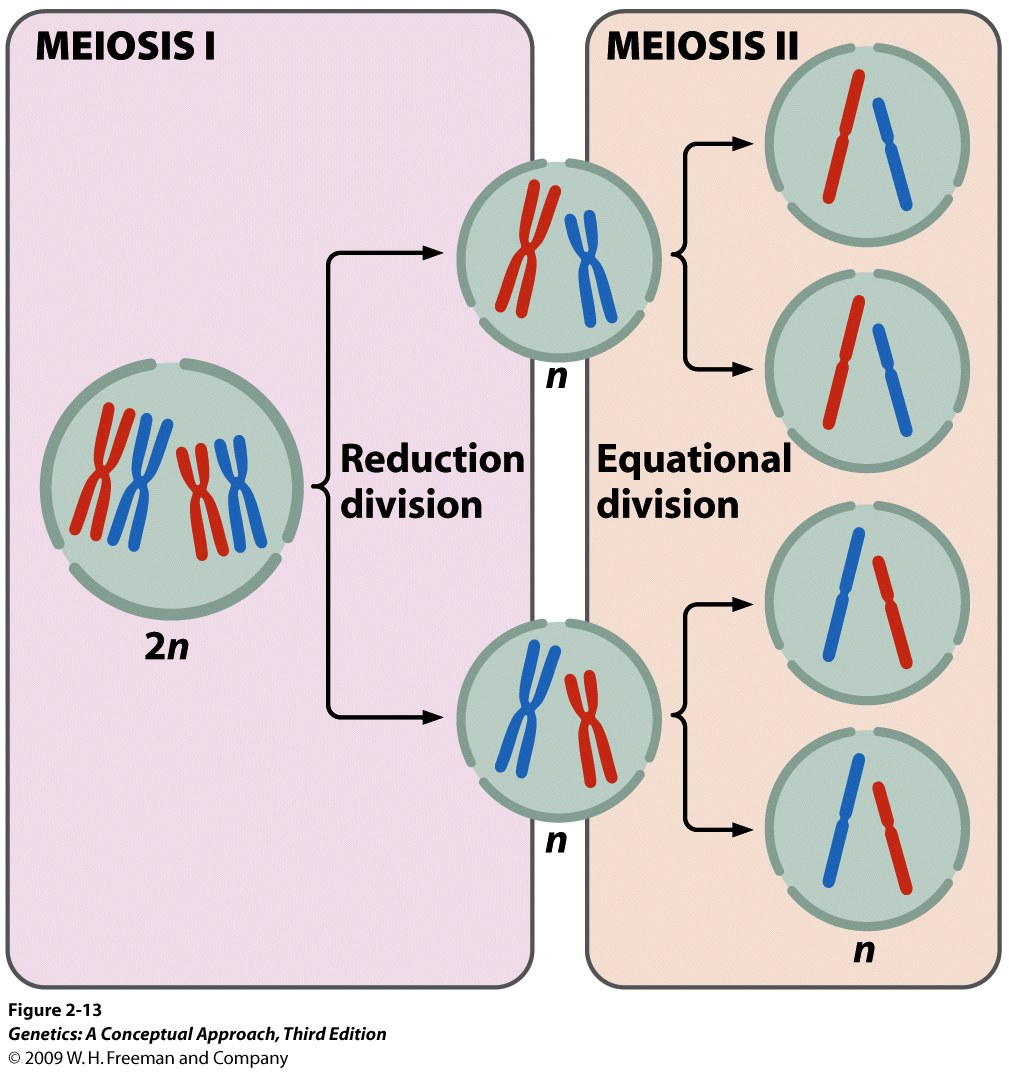 Label each chromosome “M1” or “P1”, “M2” or “P2” as appropriate (see board for the genotype of this heterozygous individual)
 
Continue to label the chromatids as appropriate (“M1” etc.)
[Speaker Notes: 2.13 Meiosis includes two cell divisions. In this illustration, the original cell is 2n − 4.After two meiotic divisions, each resulting cell is 1n − 2.]
A cell in G1 has 12 chromosomes.  What is its diploid chromosome number?  
Draw a picture of each stage.
How many chromosomes and DNA molecules will be found per cell when this original cell progresses to the following stages? (one, unduplicated chromosome = one, single DNA molecule)
A cell in G1 has 12 chromosomes.  What is its diploid chromosome number?  
Draw a picture of each stage.
How many chromosomes and DNA molecules will be found per cell when this original cell progresses to the following stages? (one, unduplicated chromosome = one, single DNA molecule)
Mitosis and Meiosis: practice questions
The following comprehension questions (at end of each chapter section) in Brooker, Concepts of Genetics  are recommended:
Comprehension Questions (at end of each section): sections 2.1 #1,3; 2.2; 2.3; 2.4; 2.5#1.  Answers to Comprehension Questions are at the very end of every chapter. 

Solved Problems at end of chapter (answers included): S1, S2, S4.

Conceptual questions and Experimental/Application Questions at end of chapter (answers found by logging into publisher’s website, or find them in the book): 
Concepts—C1, C2, C3, C5, C6, C7, C8, C9, C10, C11, C12, C16, C18, C19, C20, C24, C26
A little more challenging—C13, C14
The fruit fly has four pairs of chromosomes, whereas the house fly has six pairs of chromosomes.  Other things being equal, in which species would you expect to see more genetic variation among the progeny of a cross?  Explain your choice.
The fruit fly has four pairs of chromosomes, whereas the house fly has six pairs of chromosomes.  Other things being equal, in which species would you expect to see more genetic variation among the progeny of a cross?  Explain your choice.
Expect to see more genetic variation in the house fly, because it has a greater number of independently assorting chromosomes.  In addition to recombination, a species generates 2N number of different gametes per individual (N = haploid chromosome number).  Thus a fruit fly can generate 24 different gametes, while the house fly can generate 26 different gametes.